LICEO STATALE DON GNOCCHI


MADDALONI
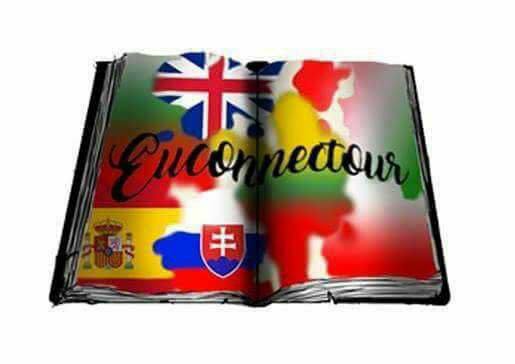 ERASMUS+
I love Europe,
Europe is different

I love Europe,
Europe is amazing 
in so many ways

I love Europe,
So rich in history, 
culture and art

I love my European young friends
Same hope, same warries, same aspirations

Now, more than ever
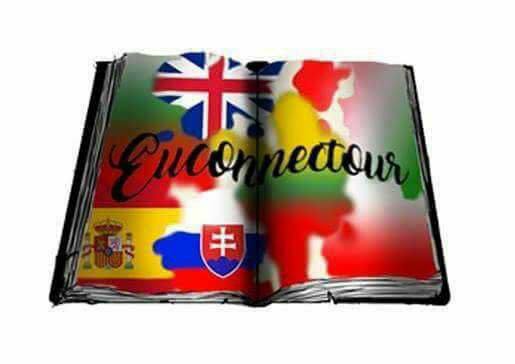 ERASMUS+